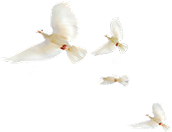 百
历
程
峥
辉
嵘
年
光
【热烈庆祝建党100周年七一建党节专题党课】
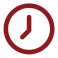 PPT818
20XX年
1921
2021
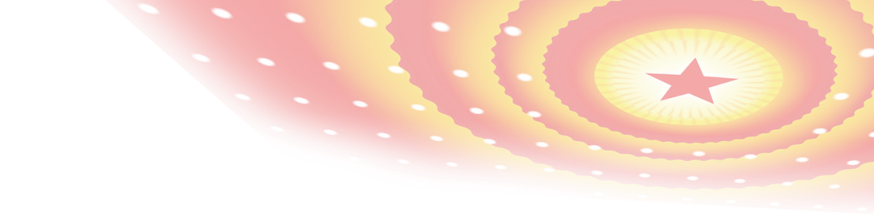 1
“不忘初心、牢记使命”的不懈奋斗史
目录
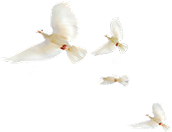 为什么要学党史
2
CONTENTS
3
党的百年光辉历程给我们的深刻启示
4
没有共产党就没有新中国
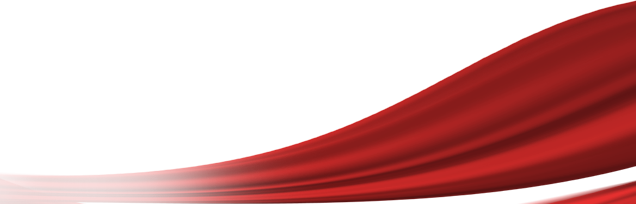 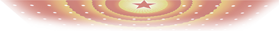 “不忘初心、牢记使命”的不懈奋斗史
不/忘/初/心/永/跟/党/走
1921 - 2021
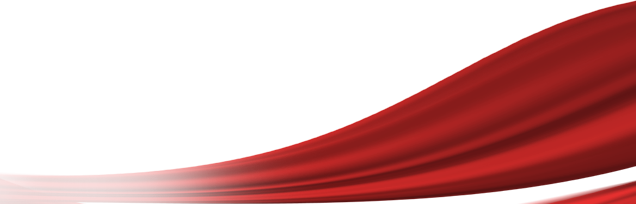 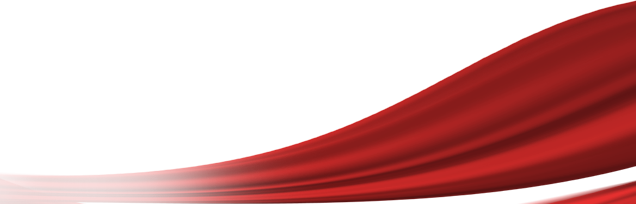 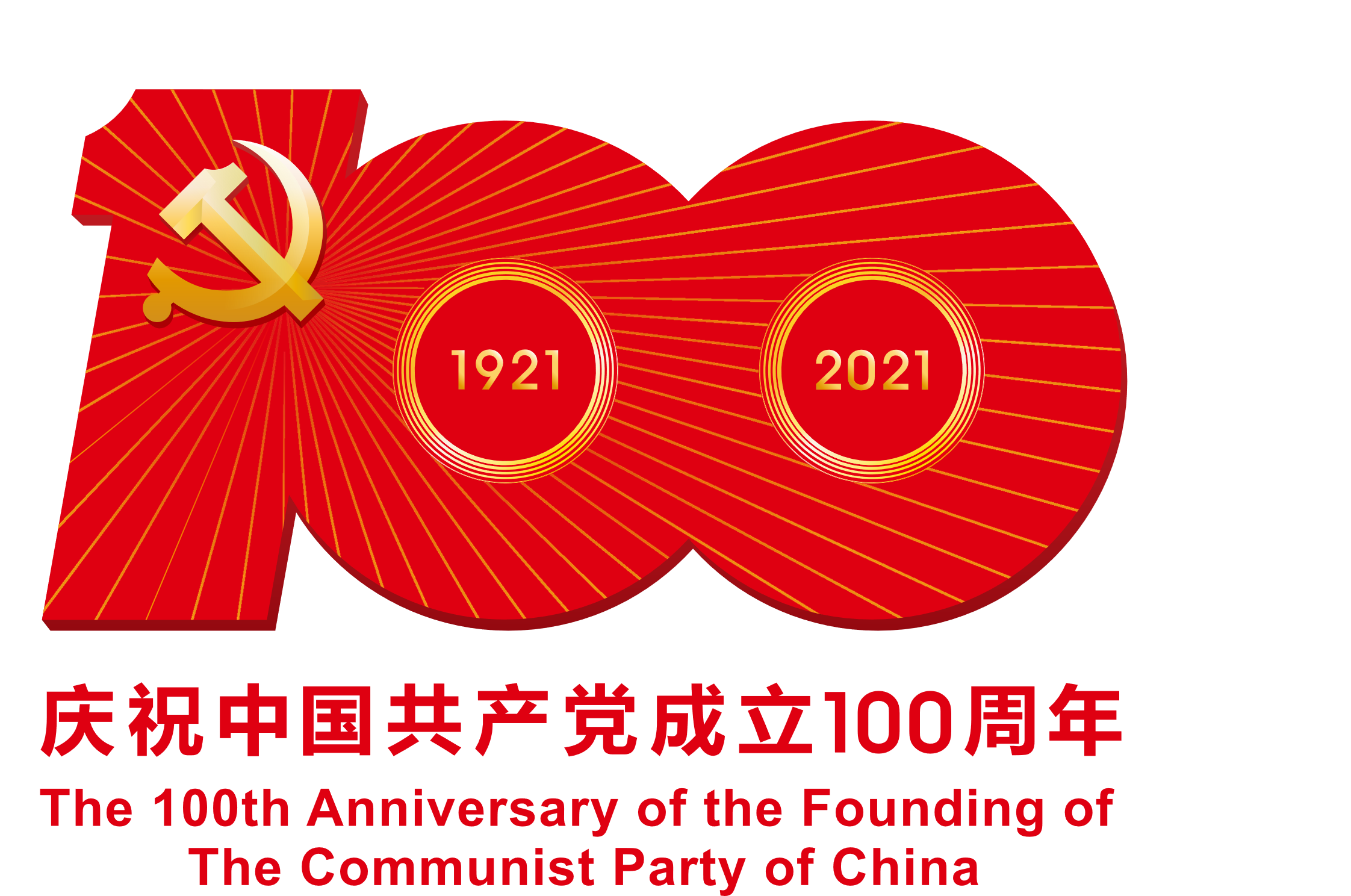 一个政党的初心和使命
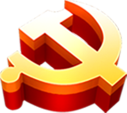 我们党从小到大、由弱到强，在腥风血雨中能够一次次绝境重生
4
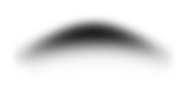 3
一个政党的初心和使命，诠释着这个党“是什么、干什么”，“从哪里来、到哪里去”，是根本性、方向性的大问题
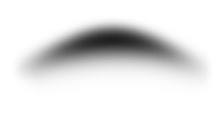 这是贯穿我们党近百年奋斗历史的重大主题
2
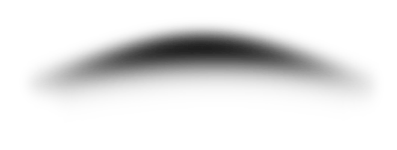 党的十九大报告郑重宣示，中国共产党人的初心和使命，是为中国人民谋幸福，为中华民族谋复兴
1
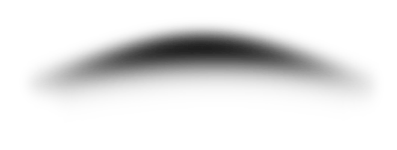 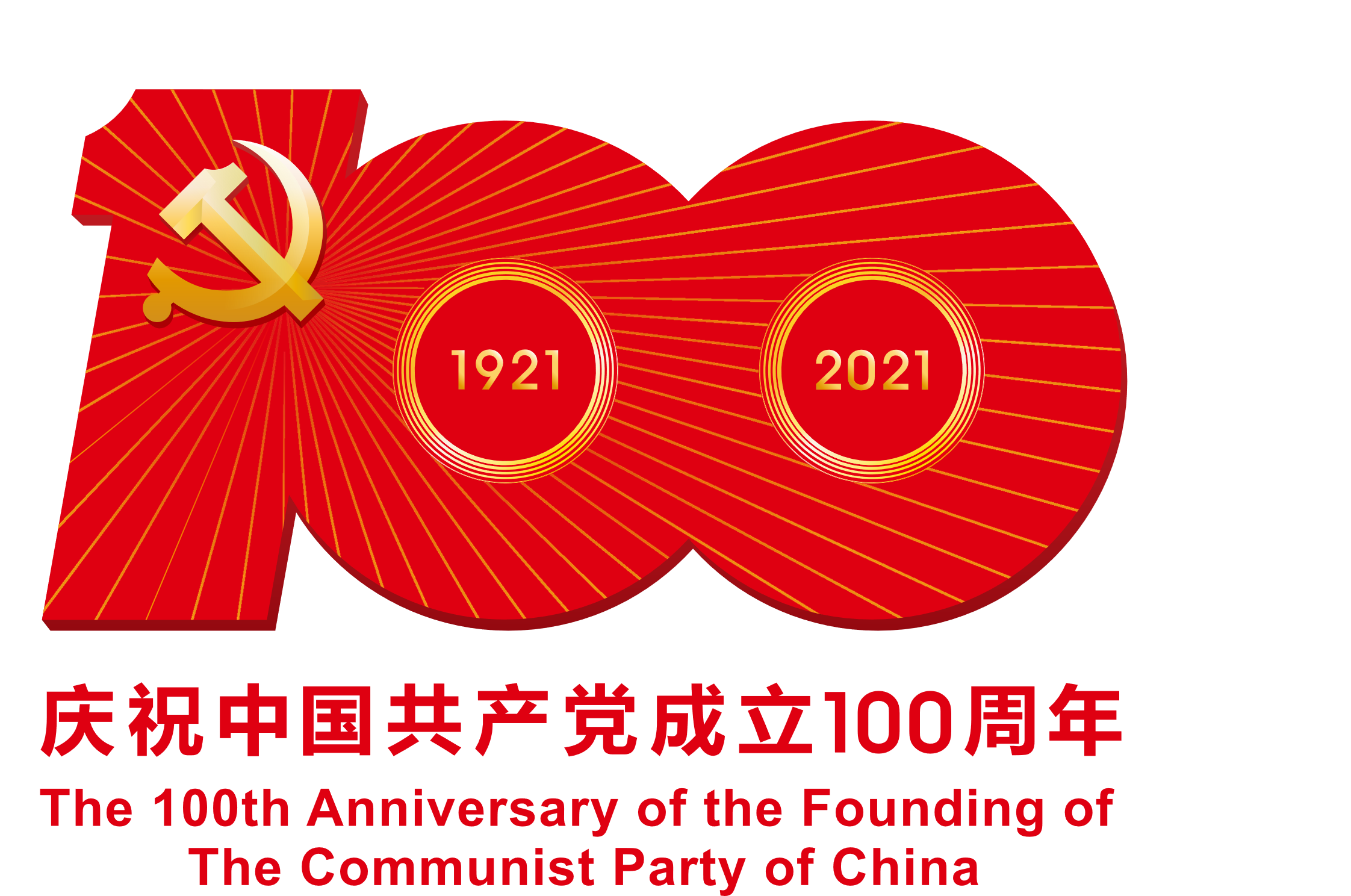 一个政党的初心和使命
党的十九大报告
初心和使命
百年奋斗历史
党的十九大报告郑重宣示，中国共产党人的初心和使命，是为中国人民谋幸福，为中华民族谋复兴
一个政党的初心和使命，诠释着这个党“是什么、干什么”，“从哪里来、到哪里去”，是根本性、方向性的大问题
这是贯穿我们党近百年奋斗历史的重大主题，也是一代又一代共产党人矢志不渝的奋斗目标
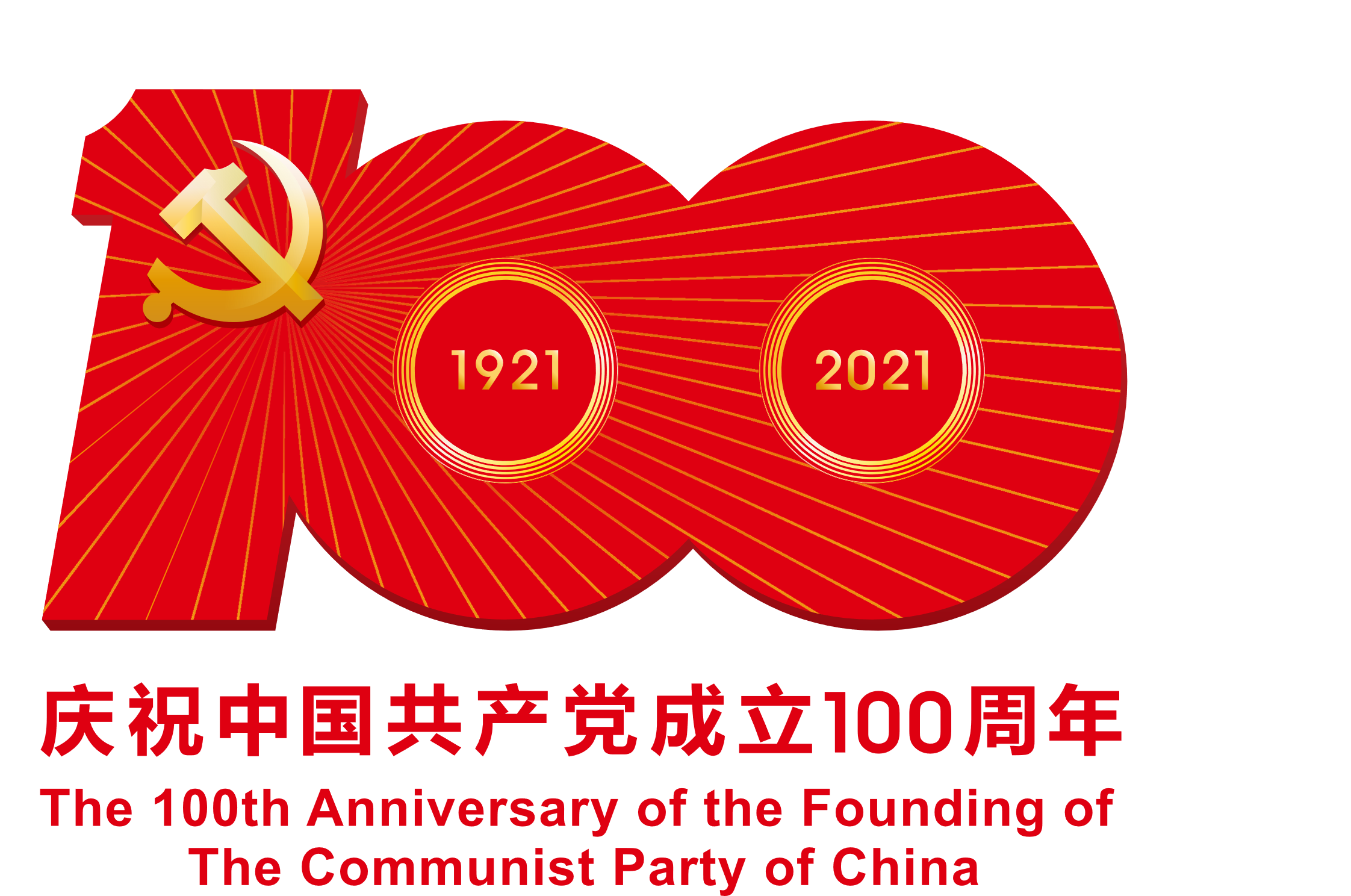 过去五年的工作和历史性变革
经济建设取得重大成就
生态文明建设成效显著
这也警示我们，要时刻牢记“莫以善小而不为，莫以恶小而为之”
我们党从小到大、由弱到强，在腥风血雨中能够一次次绝境重生
全面深化改革取得重大突破
强军兴军开创新局面
这个故事告诉我们，要想善终，必须慎始；
独处时一定要自尊自爱，把握住自己，做到人前人后一个样
习近平
总书记强调
港澳台工作取得新进展
民主法治建设迈出重大步伐
要想清正廉洁，永葆本色，就必须把好第一道关口
坚定做中国特色社会主义事业接班人的理想
人民生活不断改善
全面从严治党成效卓著
我们党从小到大、由弱到强，在腥风血雨中能够一次次绝境重生
我们党从小到大、由弱到强，在腥风血雨中能够一次次绝境重生
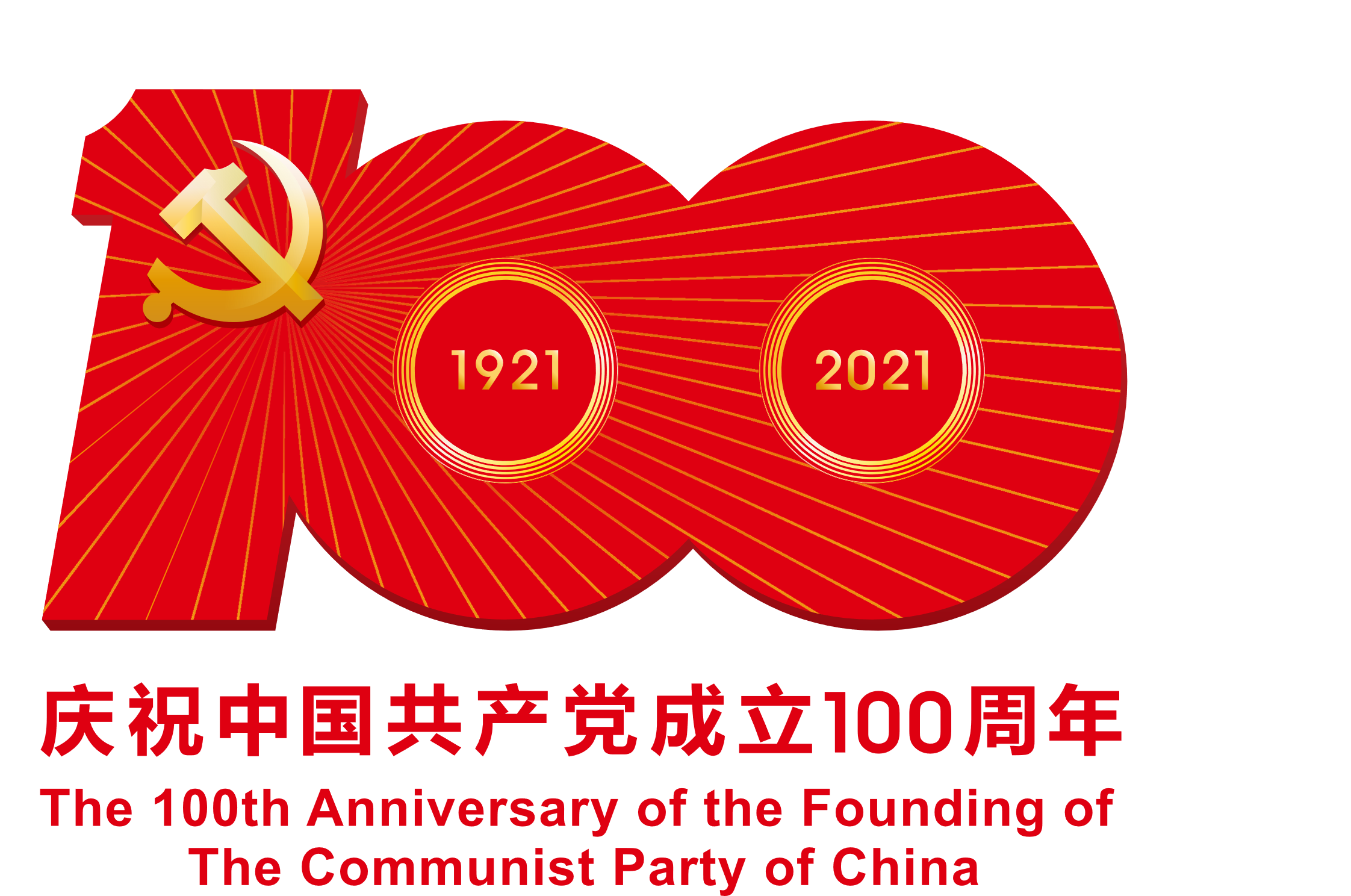 回顾党的历史
不忘初心·方得始终
坚持全面深化改革
攻坚克难
为中华民族谋复兴的初心使命
我们党从小到大、由弱到强，在腥风血雨中能够一次次绝境重生，在攻坚克难中能够不断从胜利走向胜利，根本原因就在于不管是处于顺境还是逆境
01
我们党从小到大、由弱到强，在腥风血雨中能够一次次绝境重生，在攻坚克难中能够不断从胜利走向胜利，根本原因就在于不管是处于顺境还是逆境
02
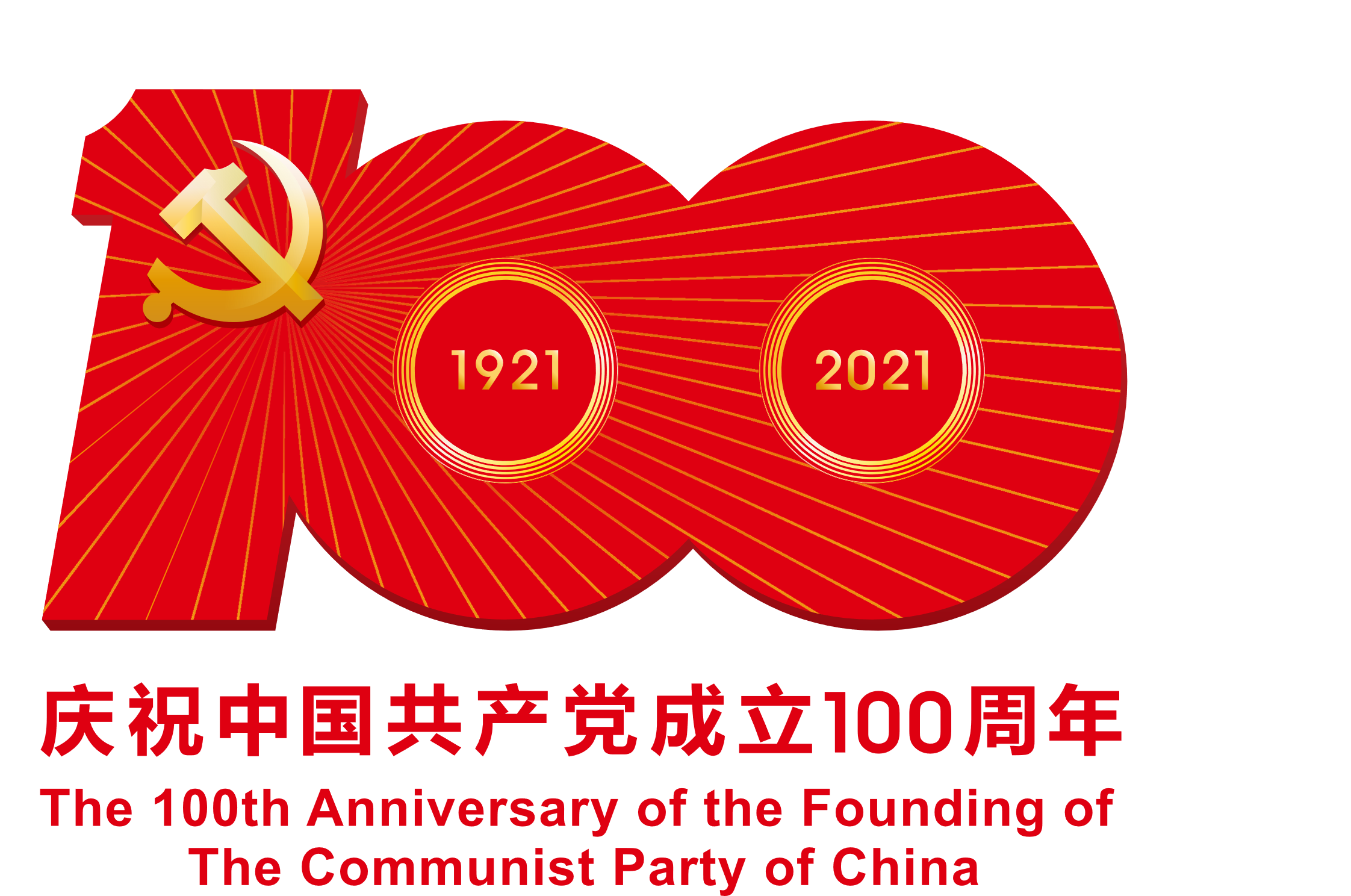 在全党开展中共党史学习教育
要慎独
要想清正廉洁，永葆本色，就必须把好第一道关口，守住第一道防线
要慎初
要慎初
这也警示我们，要时刻牢记“莫以善小而不为，莫以恶小而为之”
要慎微
这个故事告诉我们，要想善终，必须慎始；
我们在感叹泥鳅无知的同时，细想一下，许多人又何尝不是从追求蝇头小利开始
要慎独
这也警示我们，要时刻牢记“莫以善小而不为，莫以恶小而为之”
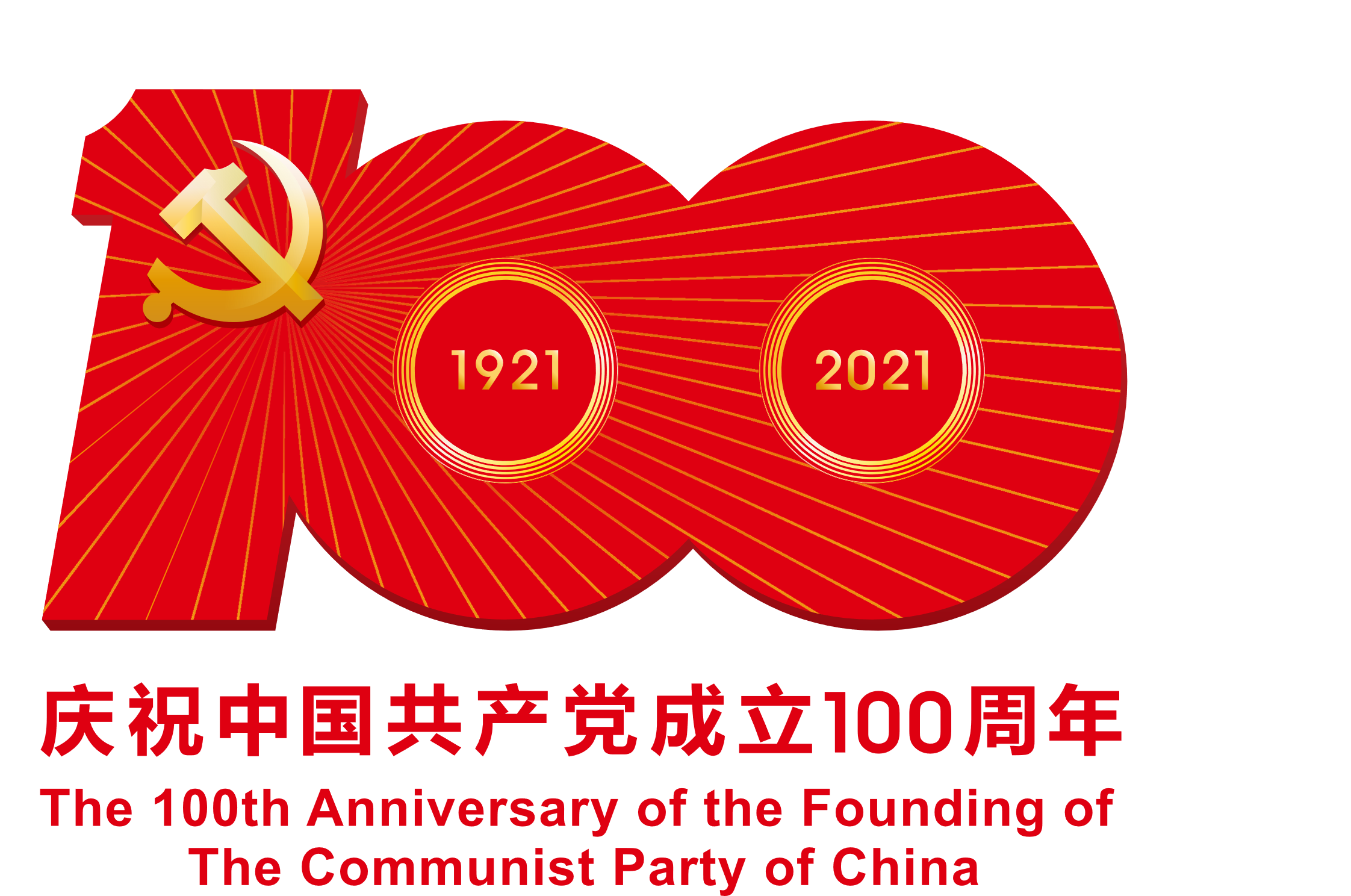 习近平总书记强调
真正做到“知党、信党、颂党、热爱党、跟党走，不断唱响“共产党好、社会主义好、改革开放好、伟大祖国好、各族人民好”的时代主旋律
事业接班人
坚定做中国特色社会主义事业接班人的理想。
革命军人要努力
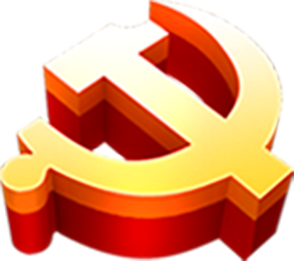 我们革命军人要努力成为具有远大理想的一代、品德高尚的一代、勤奋学习的一代、艰苦创业的一代
爱岗敬业
我们要爱岗敬业，干一行、钻一行，发挥自己的聪明才智，不断创新、创业，甘愿出大力、流大汗，百折不挠地为完成各自承担的工作任务
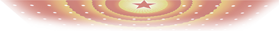 为什么要学党史
不/忘/初/心/永/跟/党/走
1921 - 2021
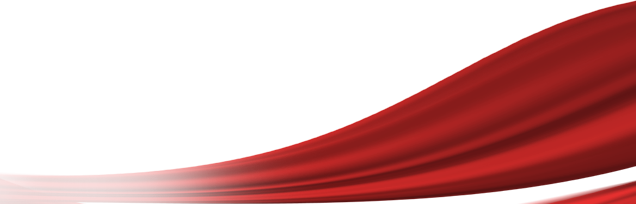 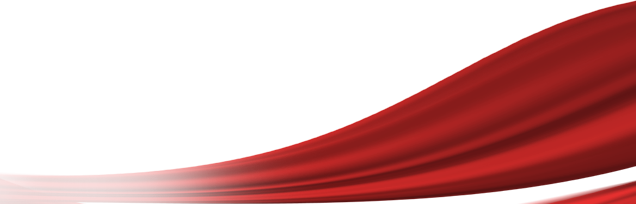 节日PPT模板 http://www.1ppt.com/jieri/
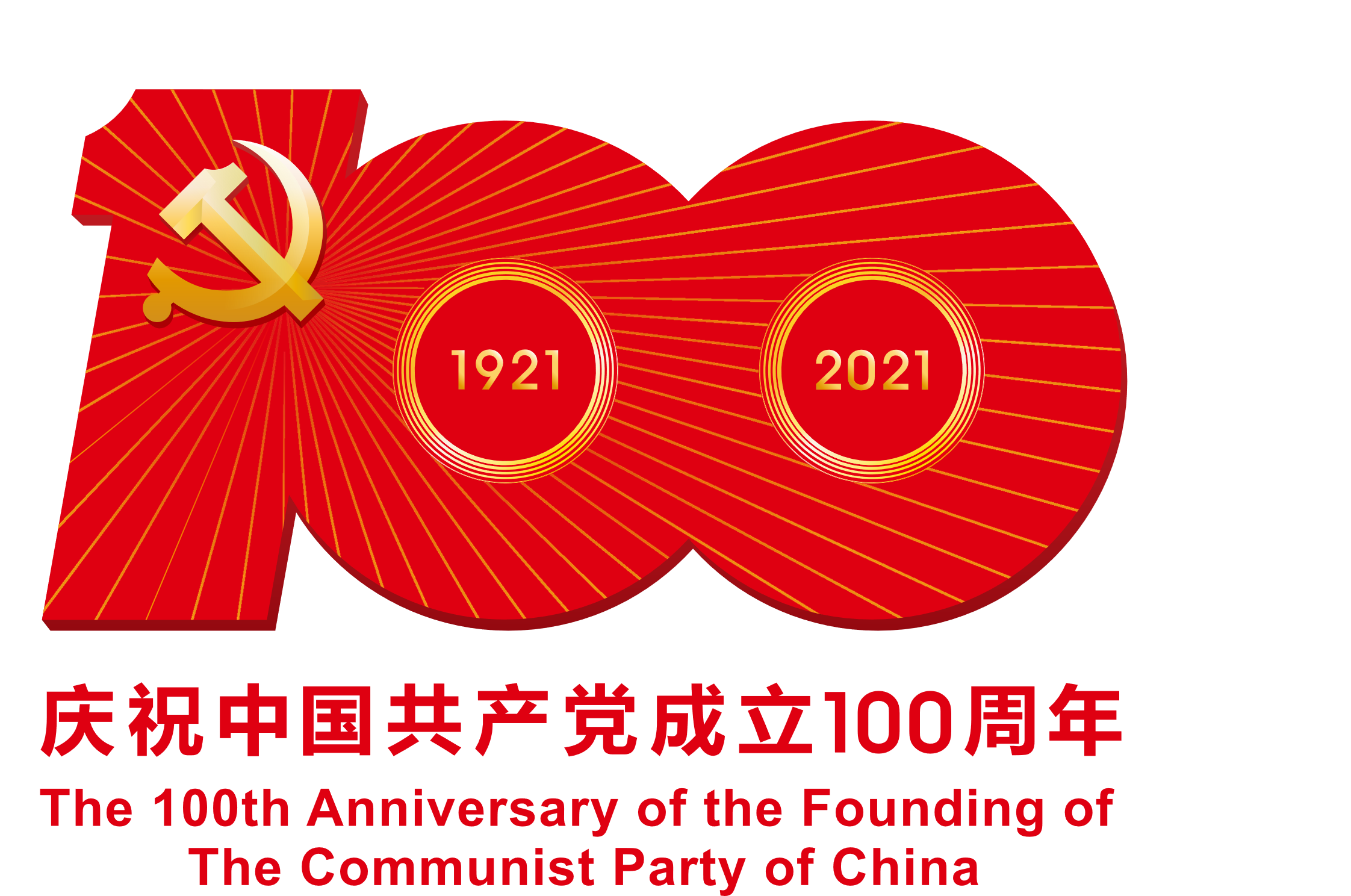 学习党史的现实意义
中国特色社会主义
4
学习党史、国史
更好走向未来，不断交出坚持和发展中国特色社会主义的合格答卷。
是坚持和发展中国特色社会主义、把党和国家各项事业继续推向前进的必修课
2
3
继承党的成功经验
党史学习，是继承党的成功经验和优良传统的需要，在对历史的深入思考中做好现实工作，更好走向未来，不断交出坚持和发展中国特色社会主义的合格答卷。
1
历史是最好的教科书
历史是最好的教科书，中国革命历史是最好的营养剂
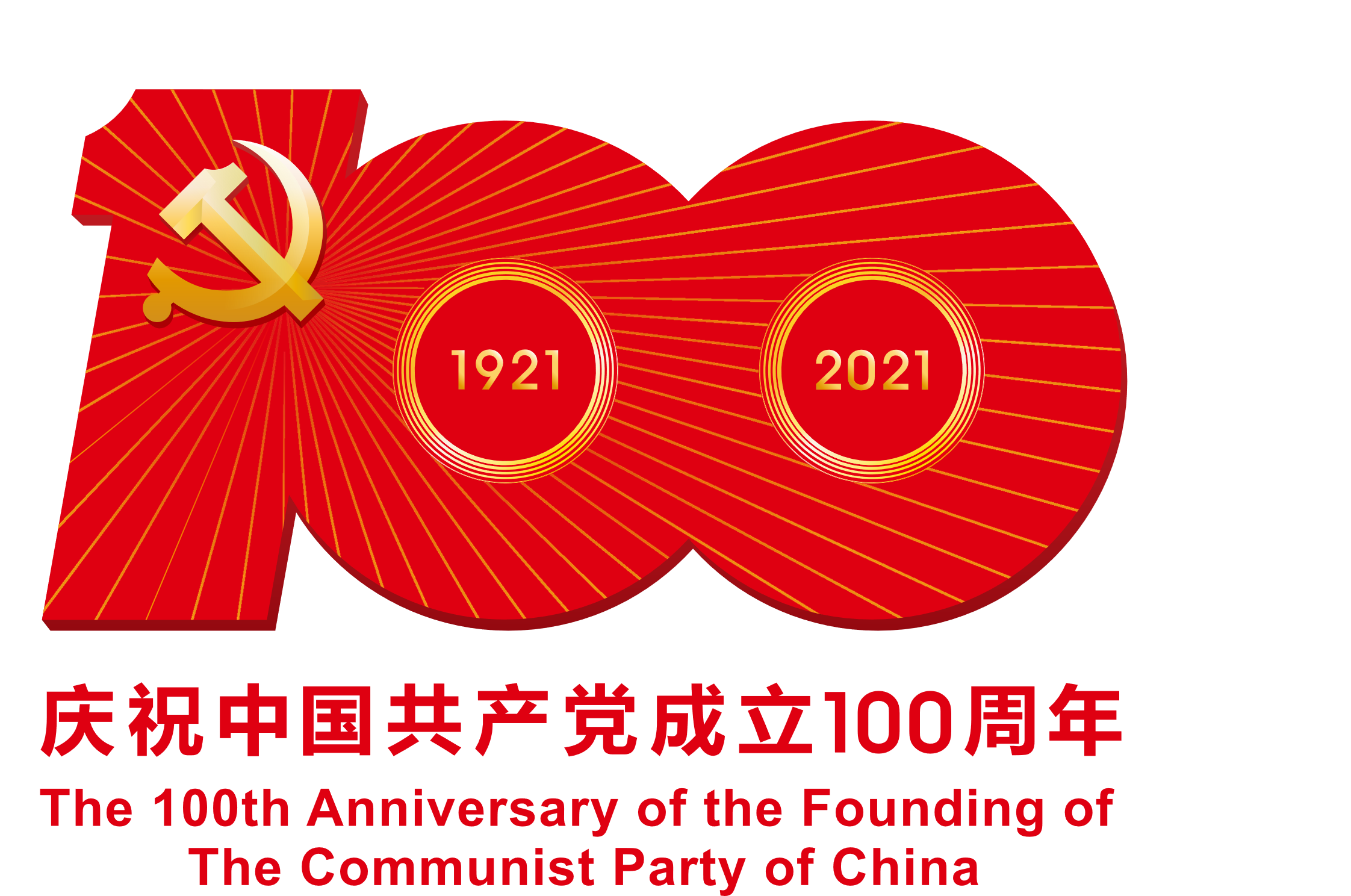 2020年取得的成就
疫情防控取得重大战略成果
||||||||||||||||||||||||||||||||||||||||||||||||||||||||||||||||||||||||||||||||
经济增长率
先实现由负转正
脱贫攻坚任务如期完成
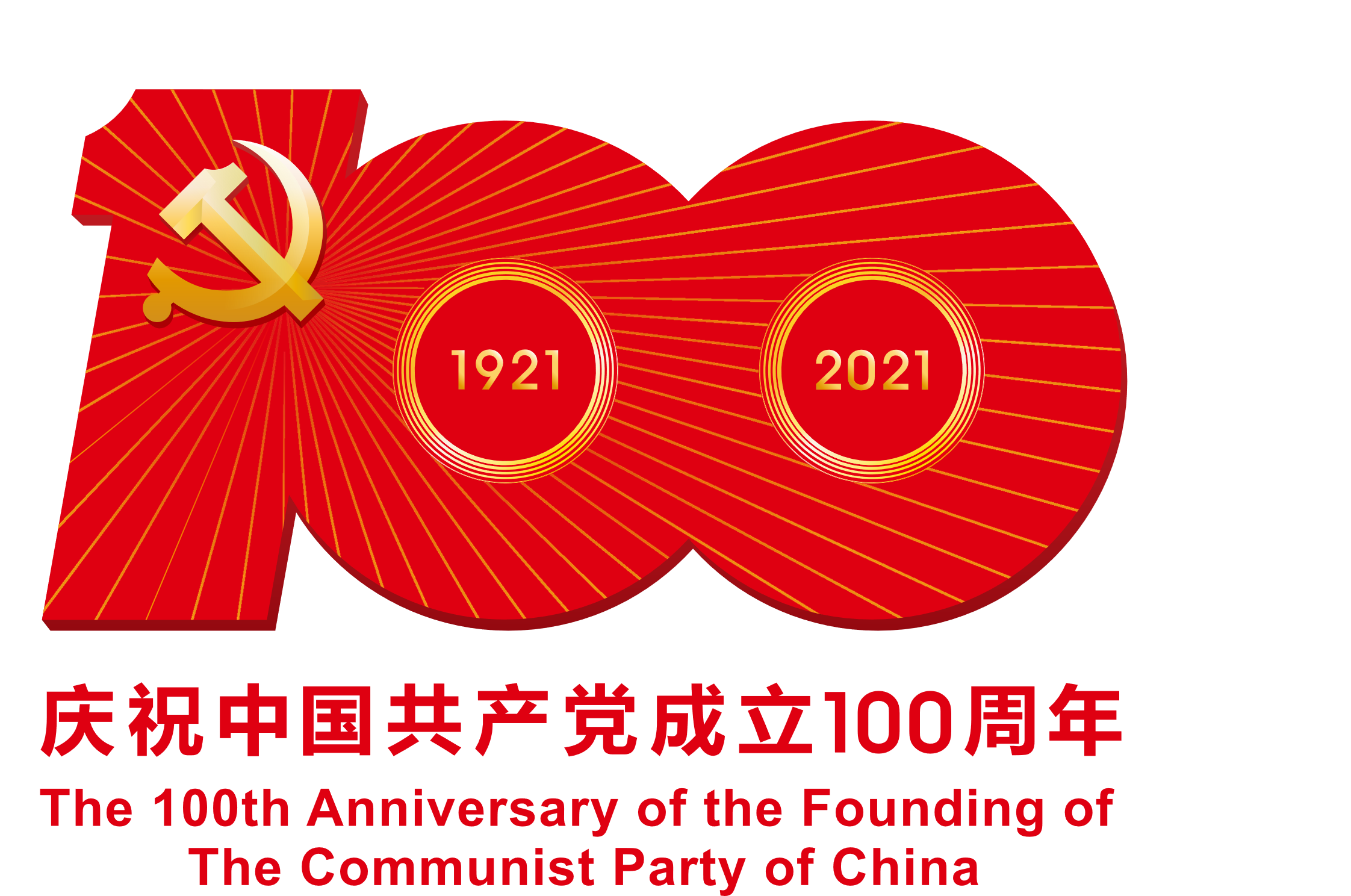 全面建成小康社会
取得伟大历史性成就
“十四五”全面擘画
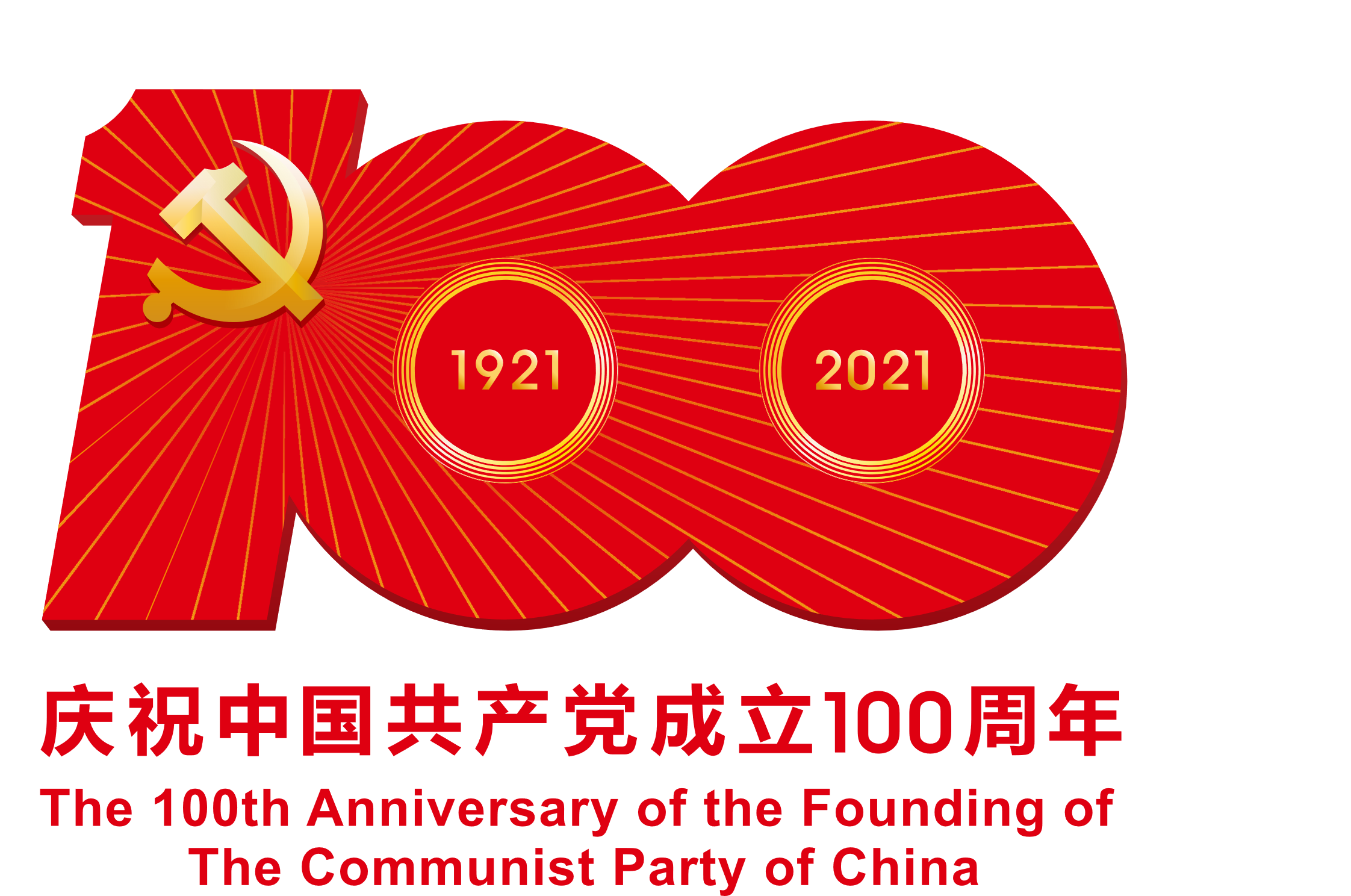 中国共产党人的初心和使命
建设和改革
进行社会主义革命
近100年来，中国共产党人为了人民的利益，始终坚持吃苦在前、奉献在前，不惧流血流汗，乃至牺牲宝贵的生命
进行社会主义革命、建设和改革，归根到底都是为了实现好、维护好、发展好最广大人民的根本利益
建设和改革
我们党进行的一切奋斗，无论是革命战争年代浴血奋战推翻“三座大山”
英勇献身
第一届中央监察委员会10名委员和候补委员中，8人为党英勇献身，没有一人叛党投敌
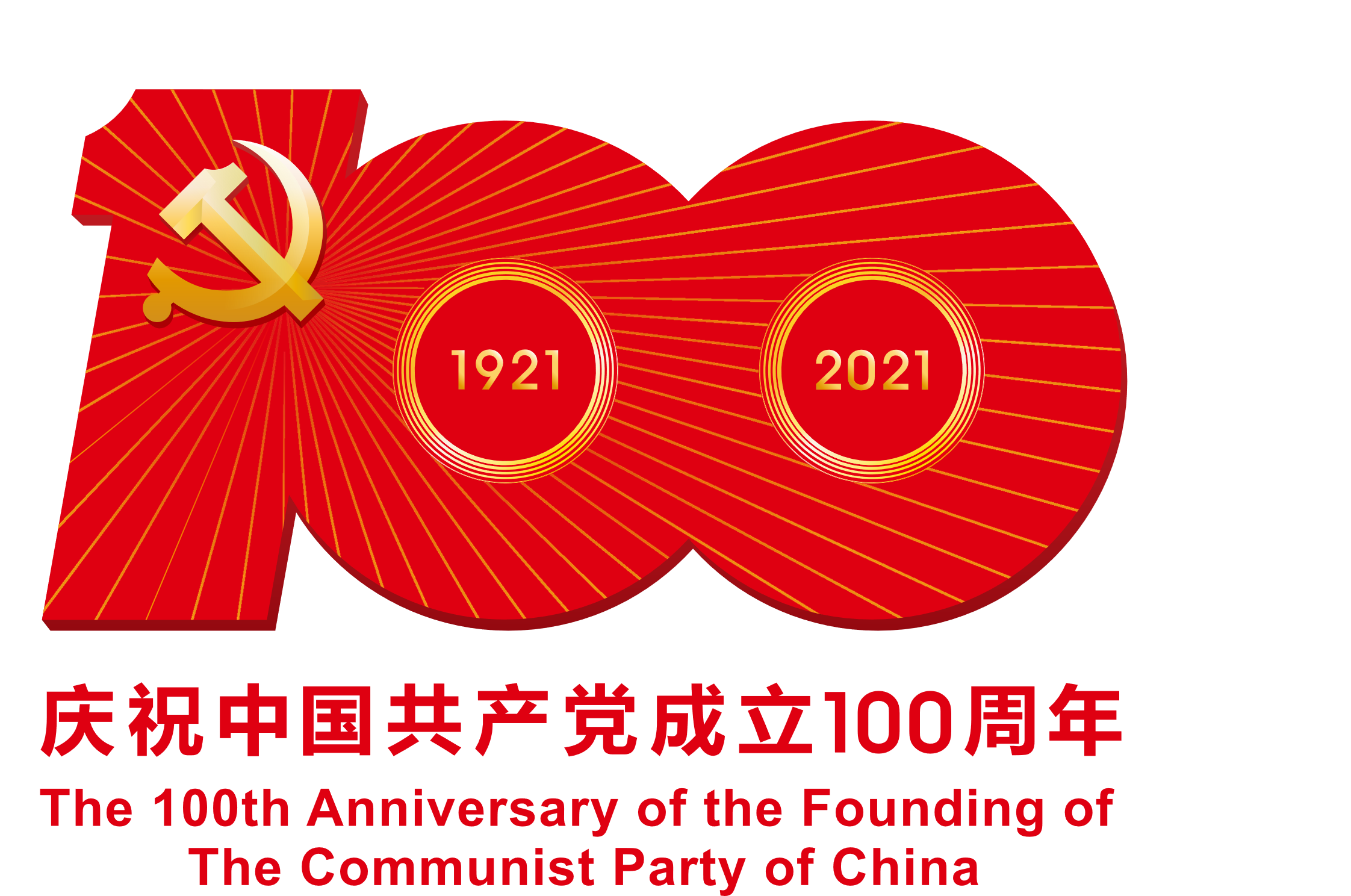 一条发展主线：马克思主义在中国的传播
邓小平理论
毛泽东思想
基本形成
中国共产党成立
南方谈话标志着中国特色社会主义理论体系基本成形
遵义会议确立以中共中央的领导地位，是中共历史上一个生死攸关的转折点，标志着中国共产党从幼稚走向成熟
南方谈话标志着中国特色社会主义理论体系基本成形。（即邓小平理论，三个代表重要思想和科学发展观等）
在陈独秀、李大钊领导下创立了中国共产党，翻开了中国革命的新篇章
邓小平理论成形
1
南方谈话标志着中国特色社会主义理论体系基本成形。
（即邓小平理论，三个代表重要思想和科学发展观等）
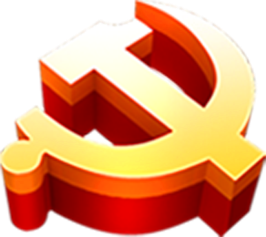 毛泽东思想基本形成
2
遵义会议确立以中共中央的领导地位，是中共历史上一个生死攸关的转折点，标志着中国共产党从幼稚走向成熟
中国共产党成立
3
在陈独秀、李大钊领导下创立了中国共产党，翻开了中国革命的新篇章
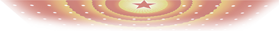 党的百年光辉历程给我们的深刻启示
不/忘/初/心/永/跟/党/走
1921 - 2021
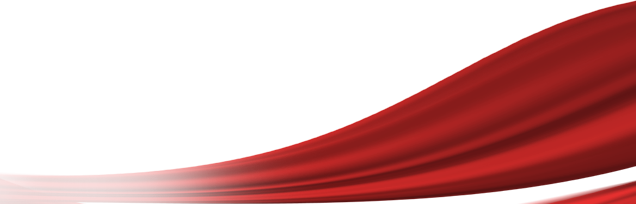 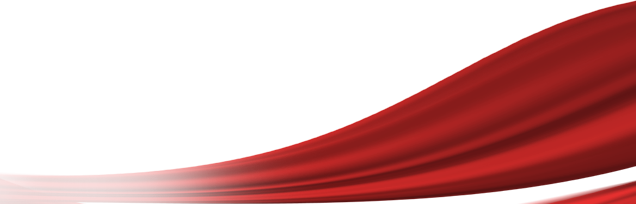 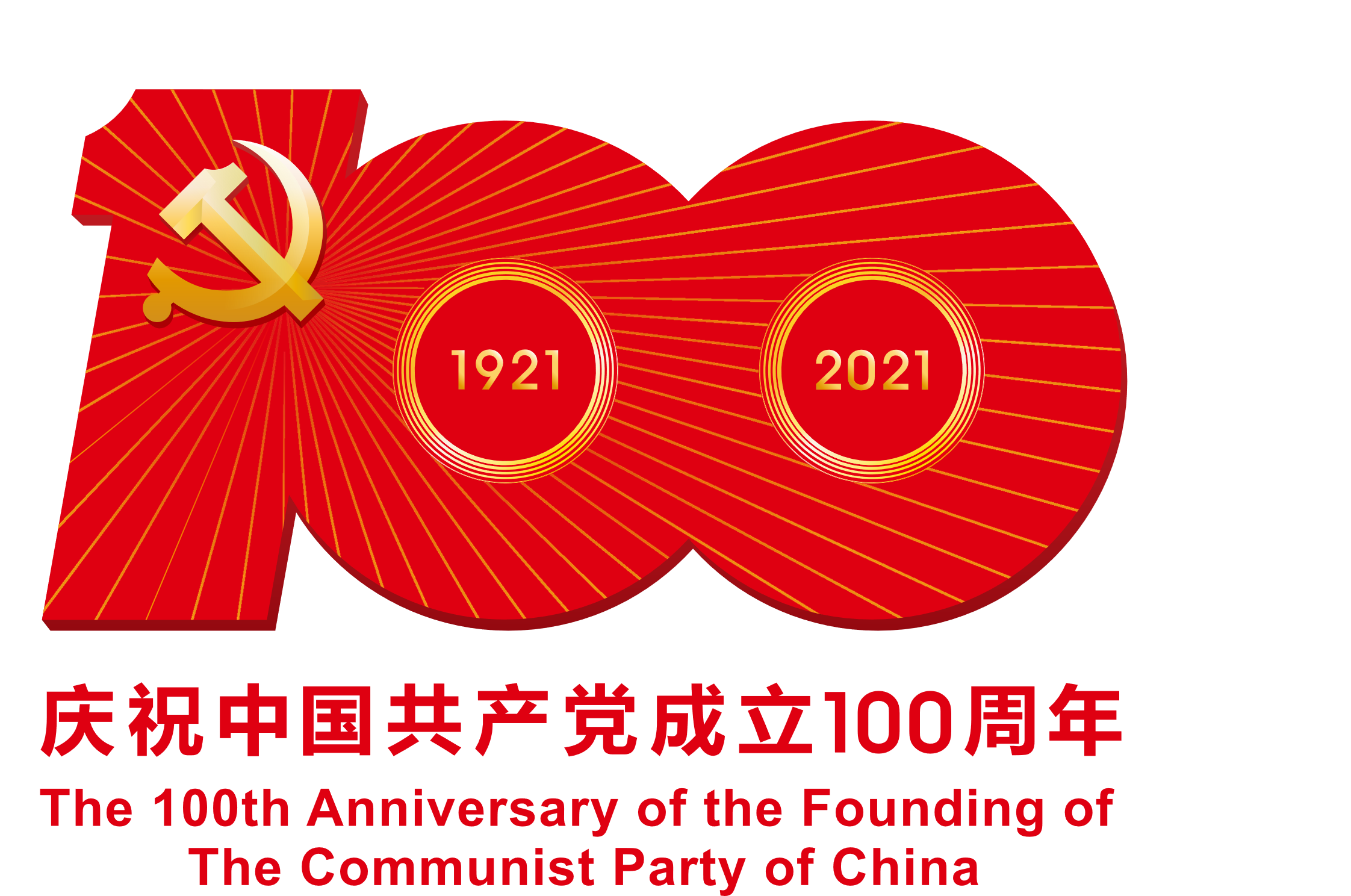 坚持走中国特色社会主义道路
坚定不移地走中国特色社会主义道路
坚定不移地推进改革开放
新的严峻挑战
建设中国特色社会主义
坚定不移地走中国特色社会主义道路

就一定能够胜利实现我们党所确定宏伟蓝图和奋斗目标。
但坚持中国特色社会主义不可逆转，逆转违背规律，逆转就要失败

只要我们不动摇，不懈怠、不折腾，坚定不移地推进改革开放，
进一步发展中国特色社会主义，在前进道路上还会遇到新的严峻挑战、新的复杂因素，
建设中国特色社会主义，不是一帆风顺的，在征途上也出现过坎坷起伏

但这条道路是完全正确的，成效和功绩不容否定，停顿和倒退没有出路；
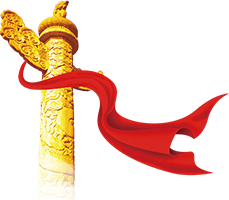 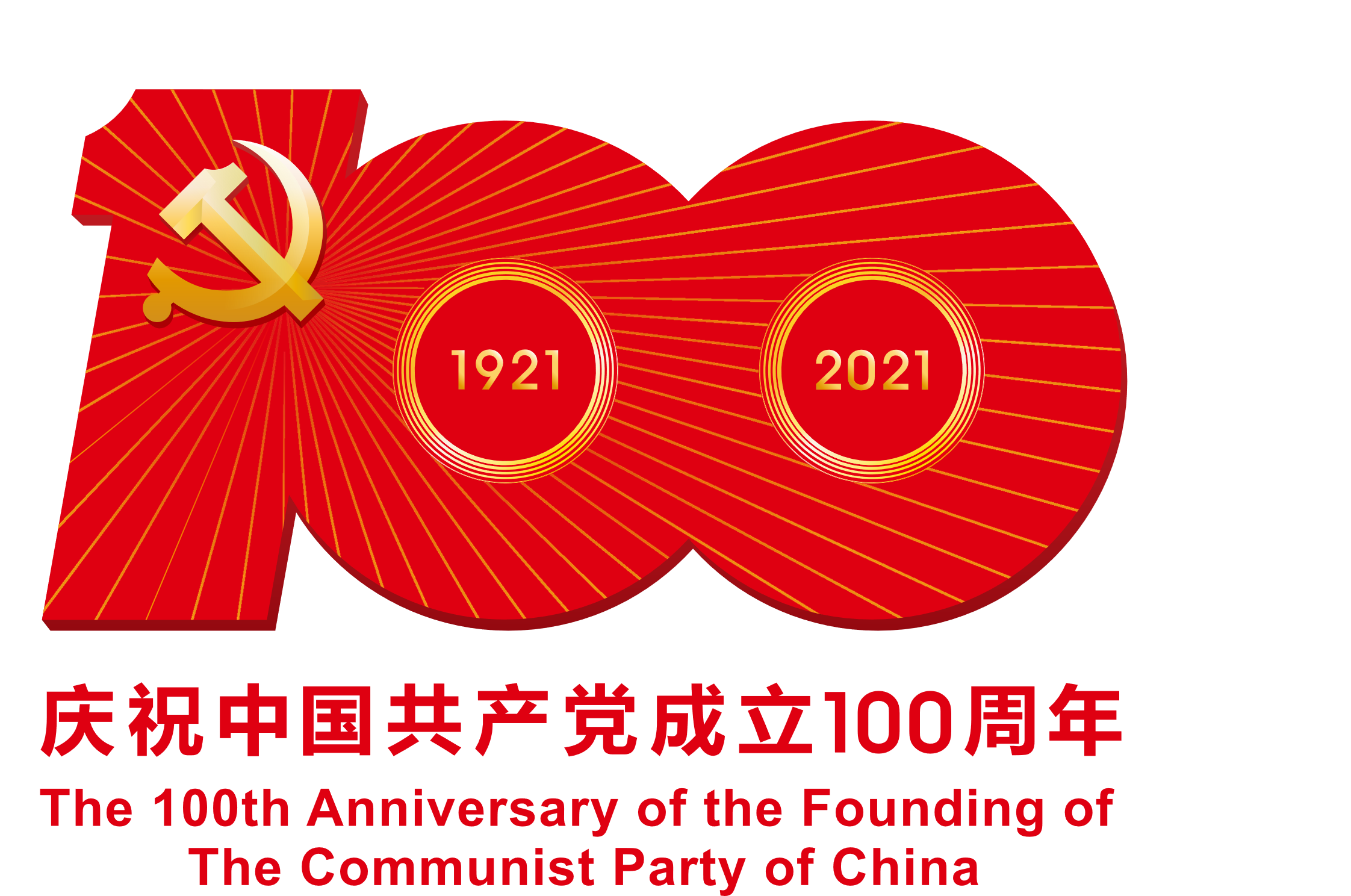 坚持走中国特色社会主义道路
马克思主义传入中国,在陈独秀、李 大钊领导下创立了中国共产党
没有共产党就没有新中国
马克思主义中的中国化，在毛泽东领导下创立毛泽东思想
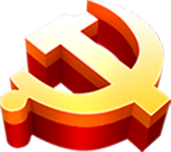 只有共产党才能发展中国
理论发展角度
时间发展角度
马克思主义的时代化，在邓小平领导下创立了中国特色社会主义理论体系
中国特色社会主义道路是中国必由之路
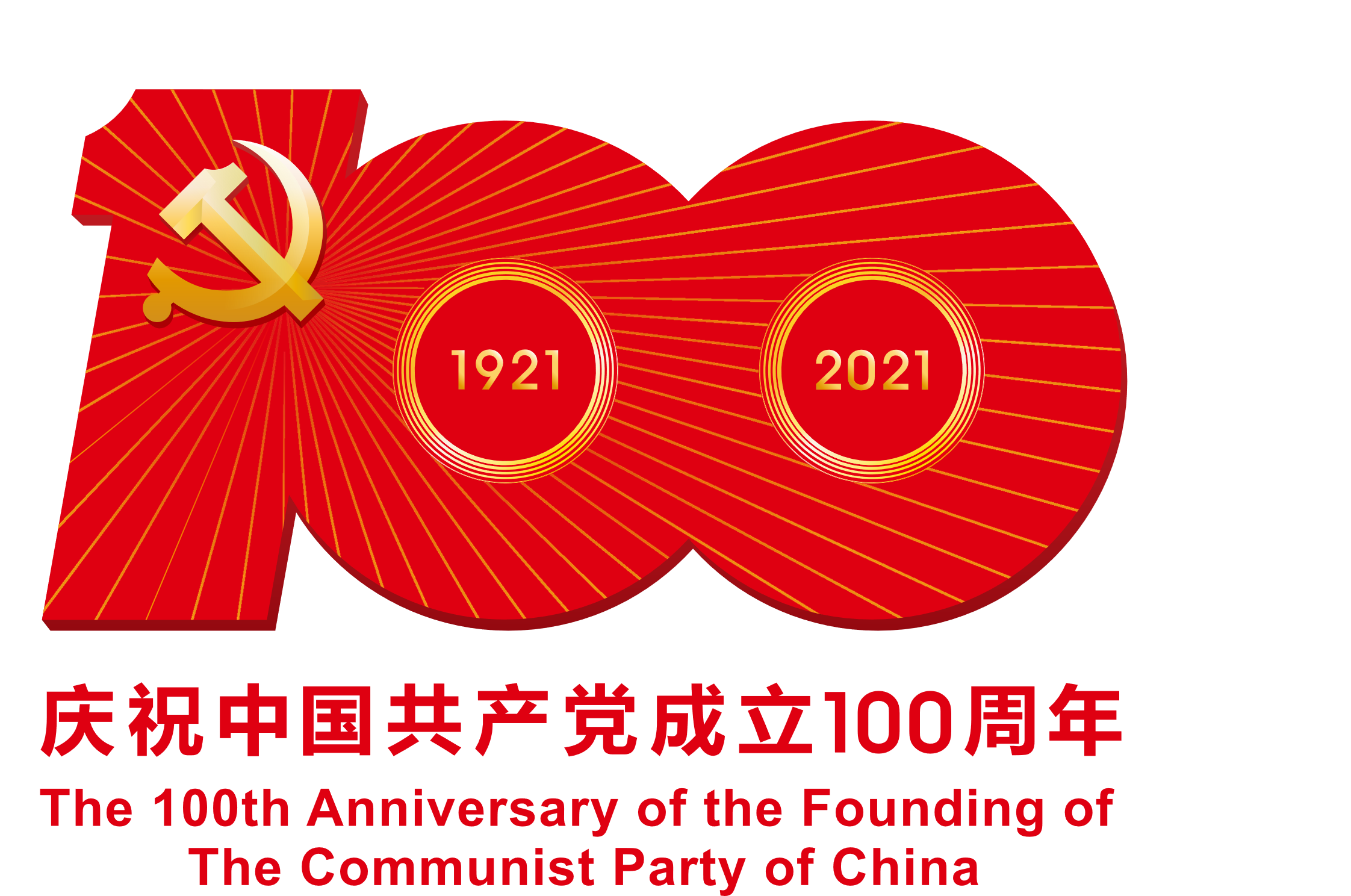 中国共产党党史发展脉络
原则一
原则二
原则三
一年来，各民主党派、工商联和无党派人士响应中共中央号召，聚焦党和国家中心工作履职尽责，适应新形势新任务要求全面加强自身建设，取得新的成绩
在抗击疫情的非常时刻，各民主党派、工商联和无党派人士坚定不移同中国共产党想在一起、站在一起、干在一起，同舟共济、肝胆相照，为打赢疫情防控阻击战出主意、想办法，为中共中央科学决策、民主决策提供了重要参考。
大家坚持问题导向，推动参政党建设展现了新面貌
辉煌100年
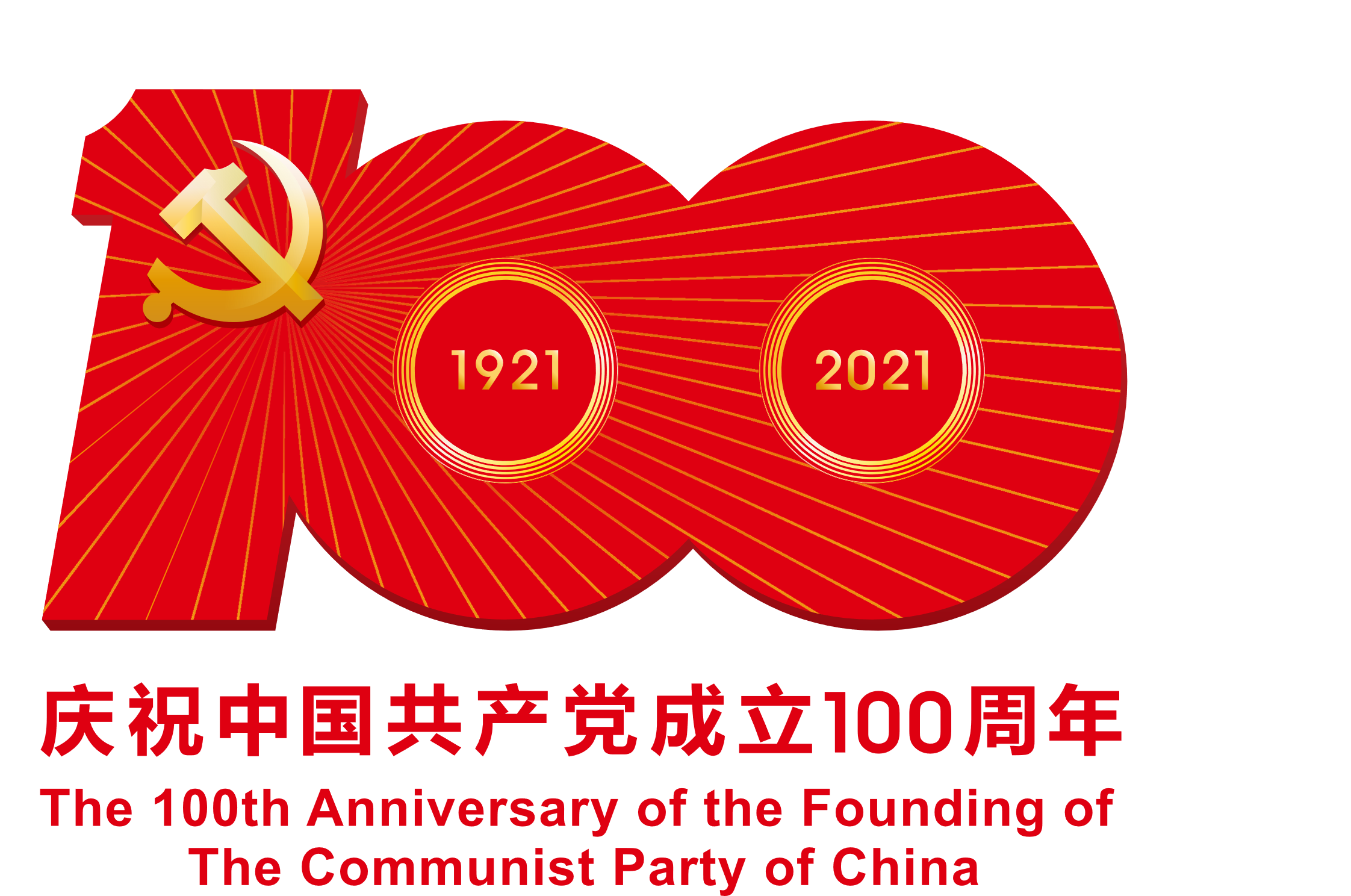 辉煌100年
为中华民族谋复兴的初心使命
波澜壮阔的历史证明
中国共产党不愧是伟大、光荣、正确的党，不愧是中国革命和建设 的坚强领导核心。
坚持和改善党的领导
是历史的选择、人民选择。当代中国正处在多元文化、多元体制、多元结构、多元市场的高发展，高风险时代
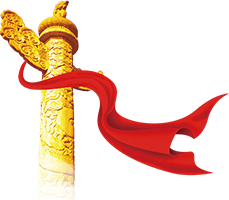 我们必须坚持 马克思主义理论为指导
坚持人民民主制度为根本，党课讲稿坚持社会主义道路为方向，坚持中华民族伟大复兴为目标。
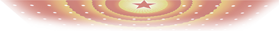 没有共产党
就没有新中国
不/忘/初/心/永/跟/党/走
1921 - 2021
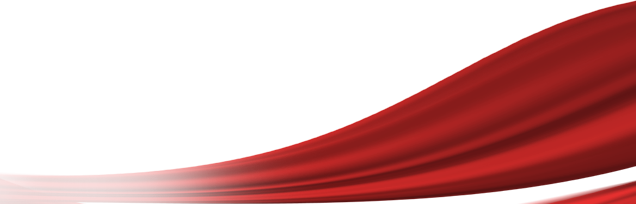 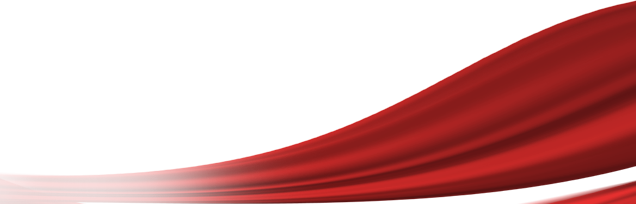 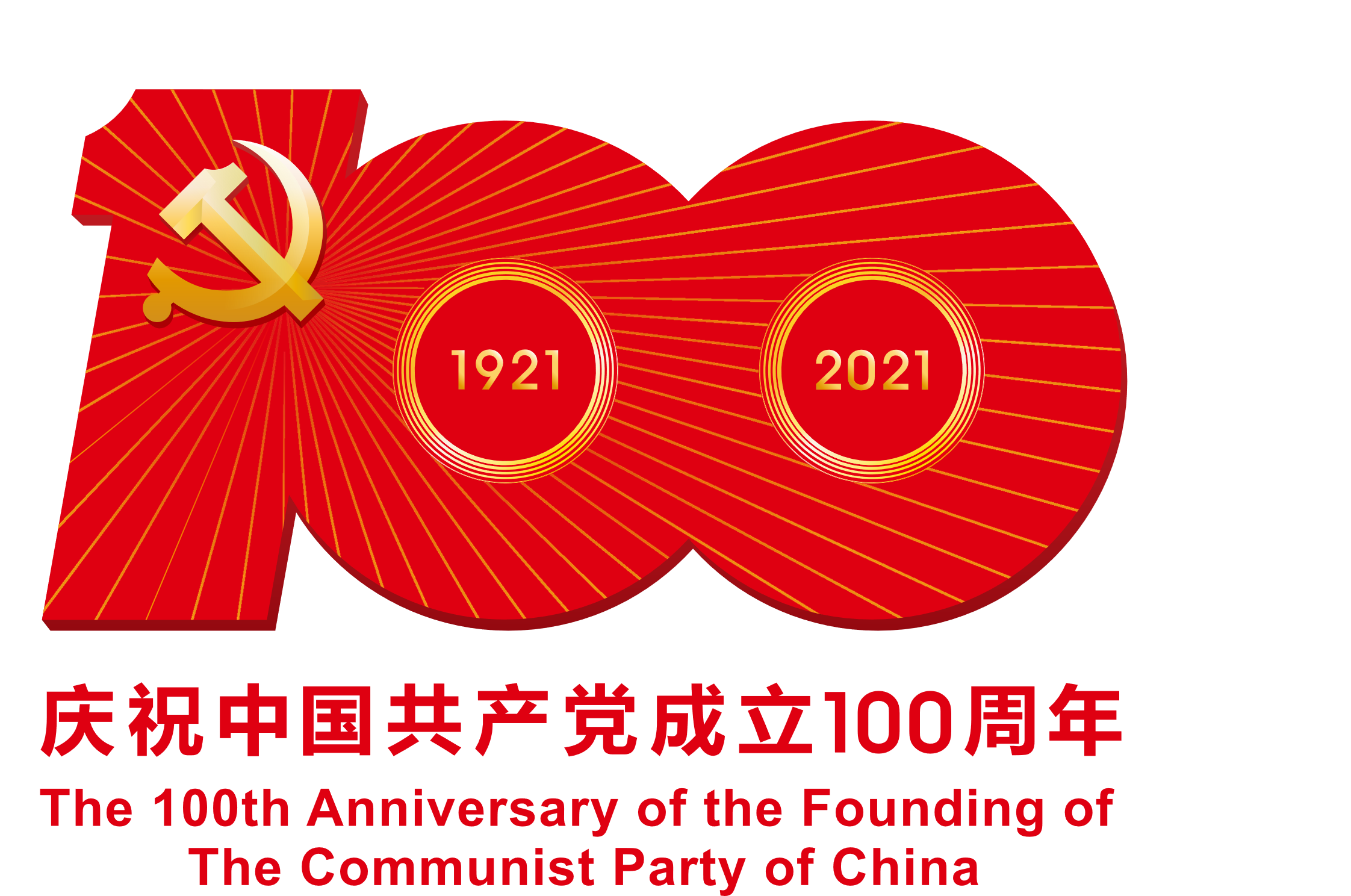 一心为民
全心全意
为人民服务
首先要关注人的感受
讲工作
理念
全心全意为人民服务是党的宗旨，也是党一直以来坚持的一种精神，共产党员就要践行党的为民宗旨
“尊重人”是讲我们的服务态度，从感情上尊重群众；“方便人”是讲工作方法和工作流程，尽量要快捷高效
全心全意为人民服务是党的宗旨，也是党一直以来坚持的一种精神
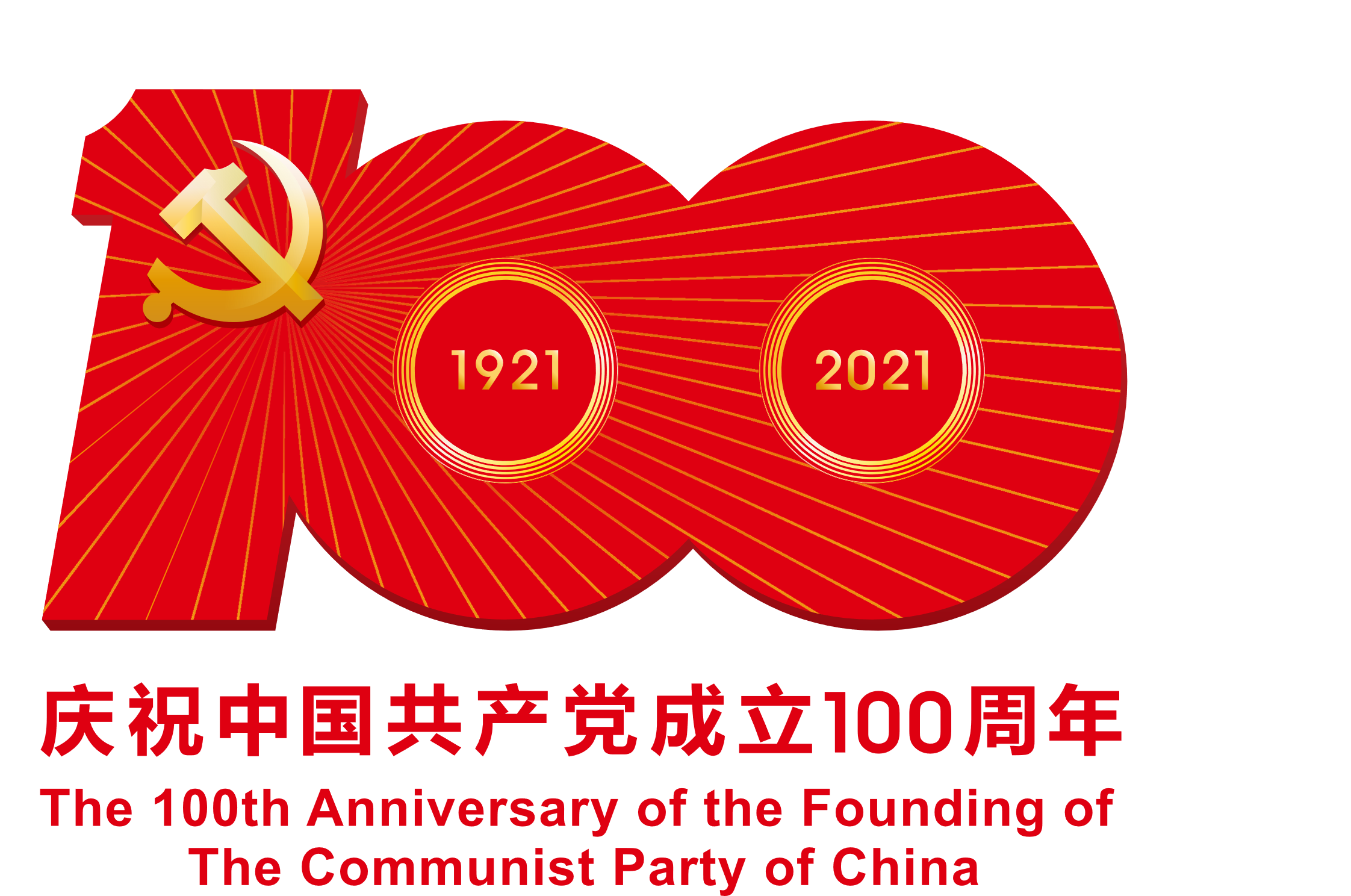 没有共产党就没有新中国
波澜壮阔的历史证明
中国共产党不愧是伟大、光荣、正确的党，不愧是中国革命和建设 的坚强领导核心。
1
坚持和改善党的领导
2
辉煌100年
是历史的选择、人民选择。当代中国正处在多元文化、多元体制、多元结构、多元市场的高发展，高风险时代
3
我们必须坚持 马克思主义理论为指导
坚持人民民主制度为根本，党课讲稿坚持社会主义道路为方向，坚持中华民族伟大复兴为目标。
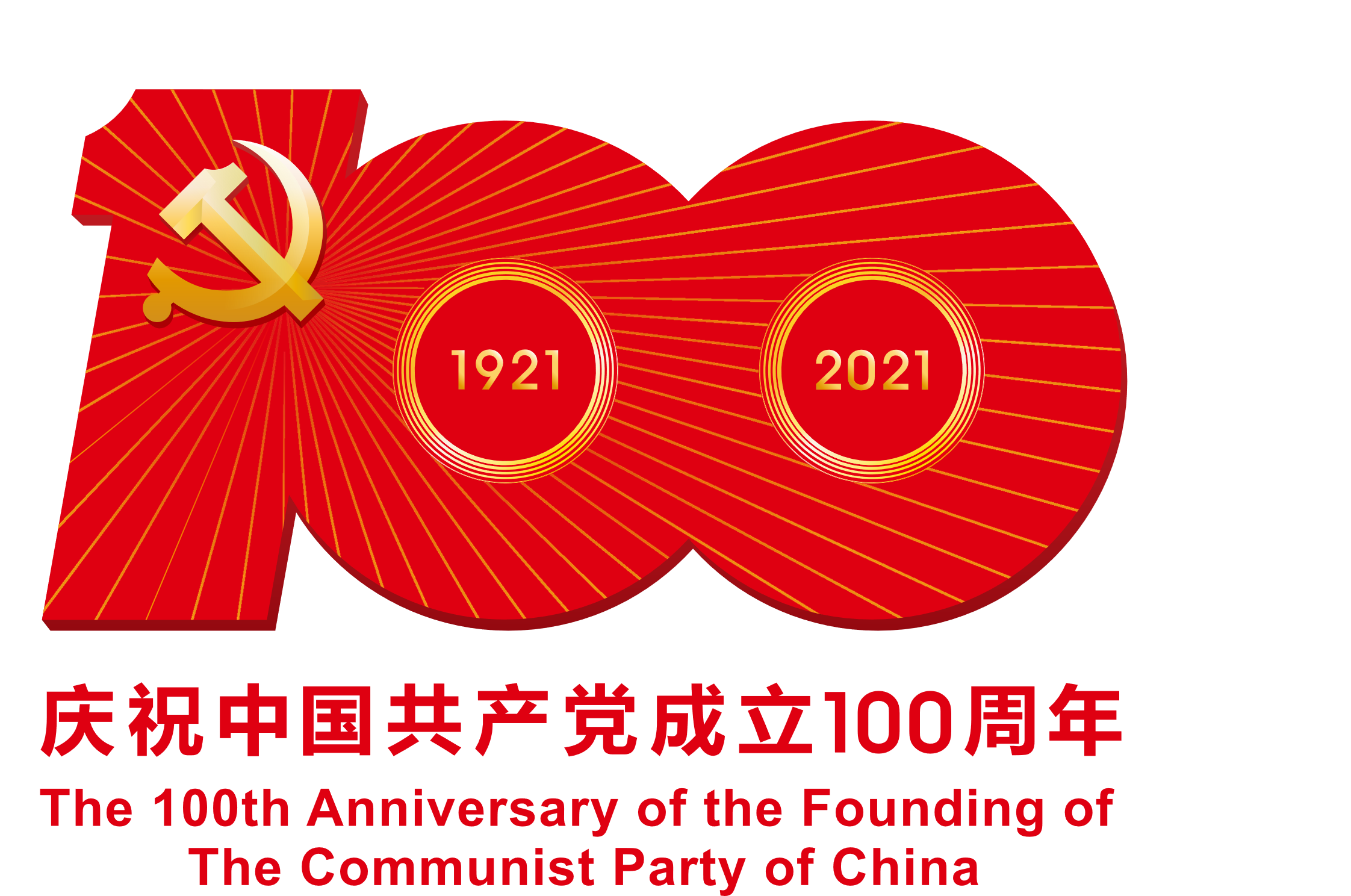 为了民族复兴
伟大的民族
1
中华民族有五千多年的文明历史，创造了灿烂的中华文明，为人类作出了卓越贡献，成为世界上伟大的民族
鸦片战争后
2
中国陷入内忧外患的黑暗境地，中国人民经历了战乱频仍、山河破碎、民不聊生的深重苦难
为了民族复兴
3
为了民族复兴，无数仁人志士不屈不挠、前仆后继，进行了可歌可泣的斗争和各式各样的尝试，但终究未能改变旧中国的社会性质和中国人民的悲惨命运
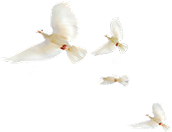 百
历
程
峥
辉
嵘
年
光
【热烈庆祝建党100周年七一建党节专题党课】
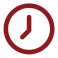 PPT818
20XX年
1921
2021